Консультация для педагогов
«Пути совершенствования взаимодействия 
воспитателей с родителями (законными представителями)
детей дошкольного возраста»
Взаимодействие – это …
Толковый словарь Ожегова – 
1)Взаимная связь явлений.
 2)Взаимная поддержка.
Большой Энциклопедический словарь - философская категория, отражающая процессы воздействия объектов друг на друга, их взаимную обусловленность и порождение одним объектом другого. 
Толковый словарь Дмитриева - Взаимодействием людей, объектов друг с другом называют такие процессы, действия, состояния, в которых все участники процесса оказывают влияние друг на друга и совместно влияют на что-то иное.
Сотрудничество – это …
Толковый словарь Ожегова – 1) Участие в каком-либо общем деле. 2) Совместные действия, деятельность.
Малый академический словарь - Совместная деятельность.
Содружество – это …
Толковый словарь Ожегова - 1. Взаимная дружба, дружеское единение. Боевое с. Творческое с. 2. Объединение кого-чего-нибудь, основанное на дружбе, на общности интересов.
Толковый словарь Ефремовой - 1) Взаимная дружба, дружеское единение. 2) Объединение кого-либо, основанное на дружбе, единстве взглядов, интересов.
Малый академический словарь - 1. Дружеское единение, союз.2. Общество, объединение, основанное на единстве интересов, взглядов.
Законодательные документы, в которых обозначена приоритетная роль семьи в воспитании ребенка.
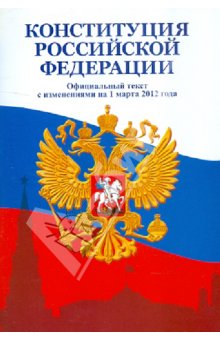 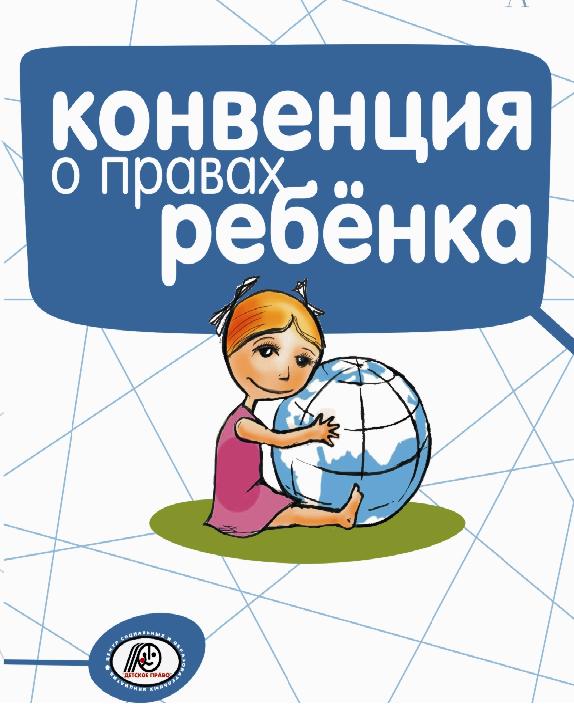 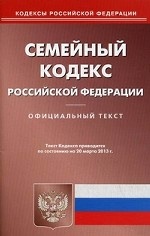 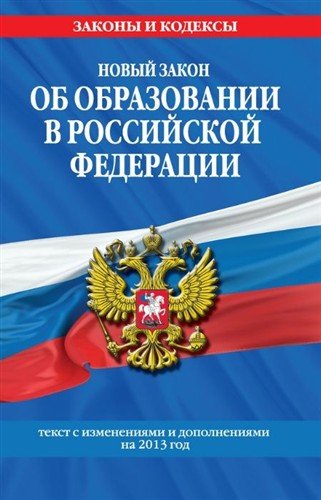 В чем заключается роль других социальных институтов в воспитании детей?
Помочь;
Поддержать;
Направить; 
Дополнить воспитательную деятельность семьи и т.д.
В чем заключается компетентность педагога в общении с родителями?
Совершенствует свои знания;
Стремится к активному взаимодействию;  
Внимателен;
Выдержан; 
Тактичен в общении; 
Владеет знаниями о семье; 
Учитывает социальные запросы родителей;
Умеет планировать работу с родителями;
Обладает коммуникативными навыками.
В каких областях знаний должен быть компетентен педагог для полноценного общения с родителями?
Педагогика;
Физиология; 
Психология;
Медицина, педиатрия;
Риторика и т.д.
Методы изучения семьи ребенка
Анкетирование; 
Тестирование; 
Беседа;
Наблюдение за игровой деятельностью малыша; 
«Родительское сочинение»; 
Диагностические рисуночные методы и т.д.)
Направления работы с родителями воспитанников
Формы работы с семьями воспитанников
Родительские собрания; 
Анкетирование;
Письменные и устные консультации;
Беседы;
Дни открытых дверей; 
Родительская почта; 
Оформление стендов; 
Приглашение на занятие;
 Проведение общих досугов с приглашением родителей;
Родительский клуб;
Экскурсии по ДОУ;
Участие в создании развивающей прендметно-пространственной  среды;
Участие  в совместных мероприятиях (занятия, утренники);
Работа в группах вКонтакте.
Принципы деятельности педагога в работе с детьми
Индивидуальный подход;
Учет возрастных особенностей; 
Гуманизация воспитания;
Открытость; 
Конфендициальность;
Опора на положительное;
Единство воспитательных целей  и т.д.